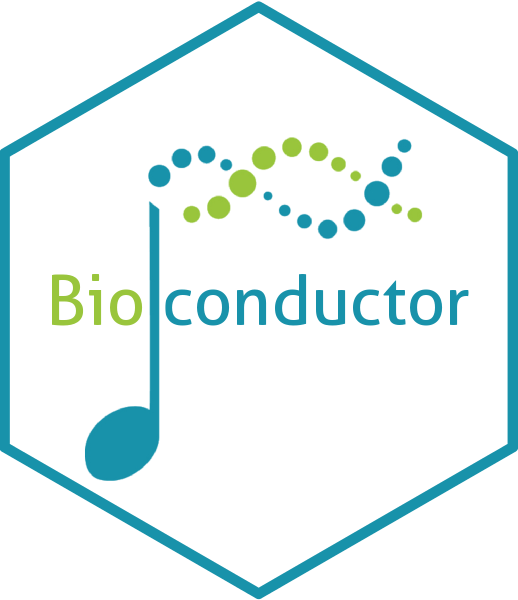 The Bioconductor Community Advisory Board
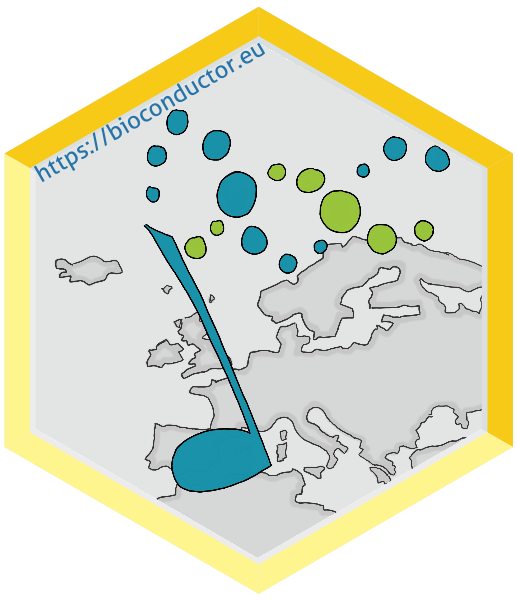 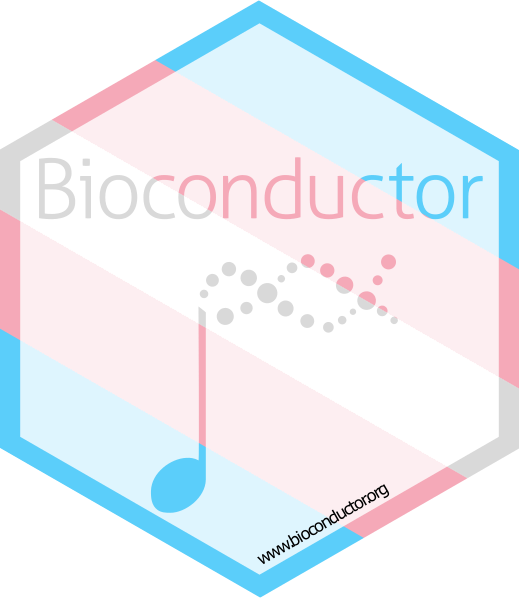 Dr Maria Doyle, Prof Aedin Culhane 
University of Limerick, Ireland

YERUN Award
Feb 14th 2024
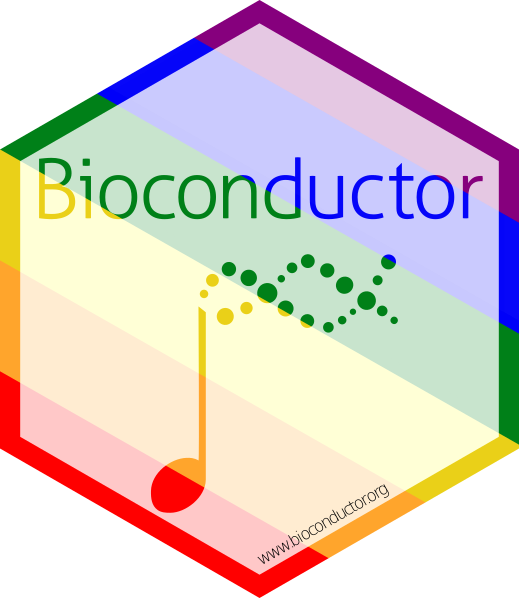 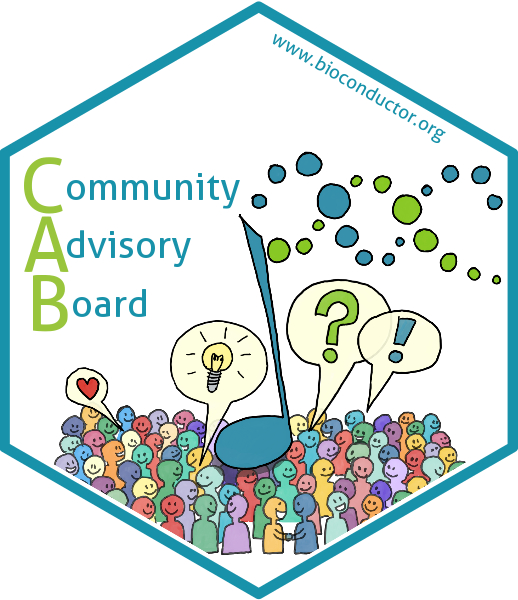 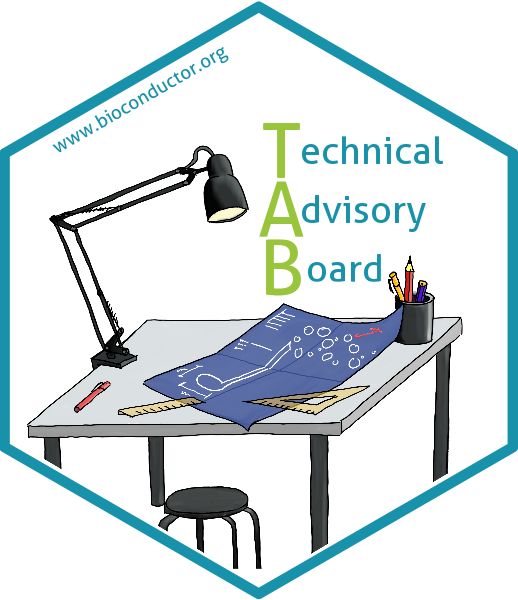 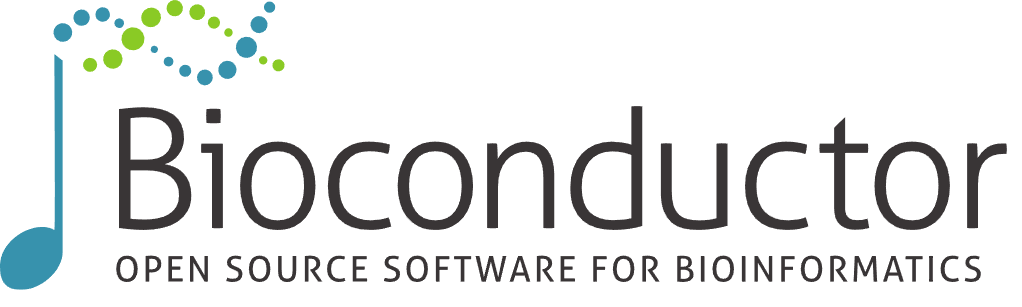 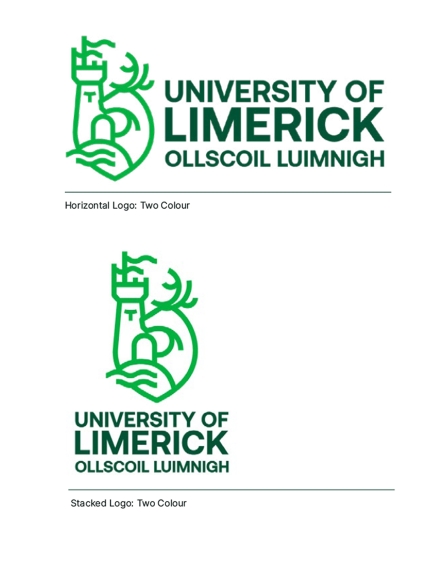 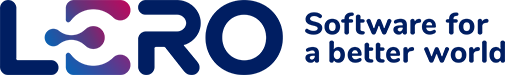 Bioconductor is a community-led open source software project advancing biological discovery
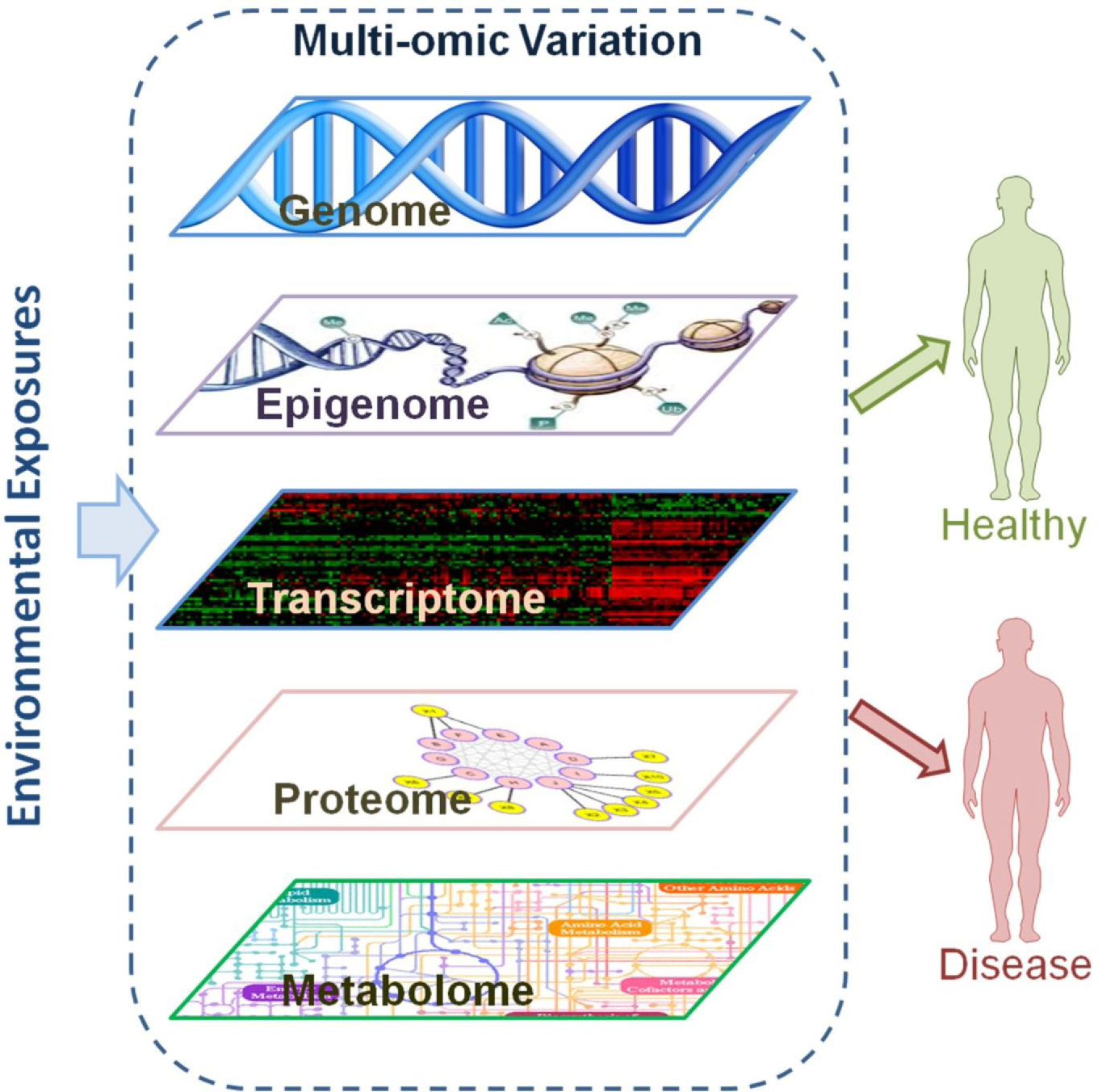 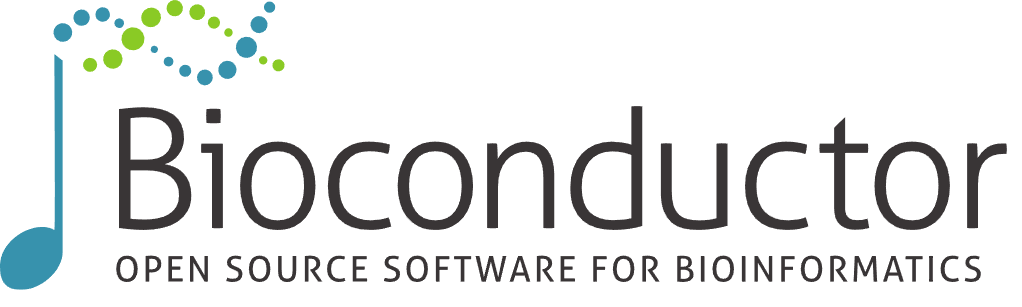 Bioconductor reaches researchers worldwide, growing 
from a single idea in 2001 to a global community
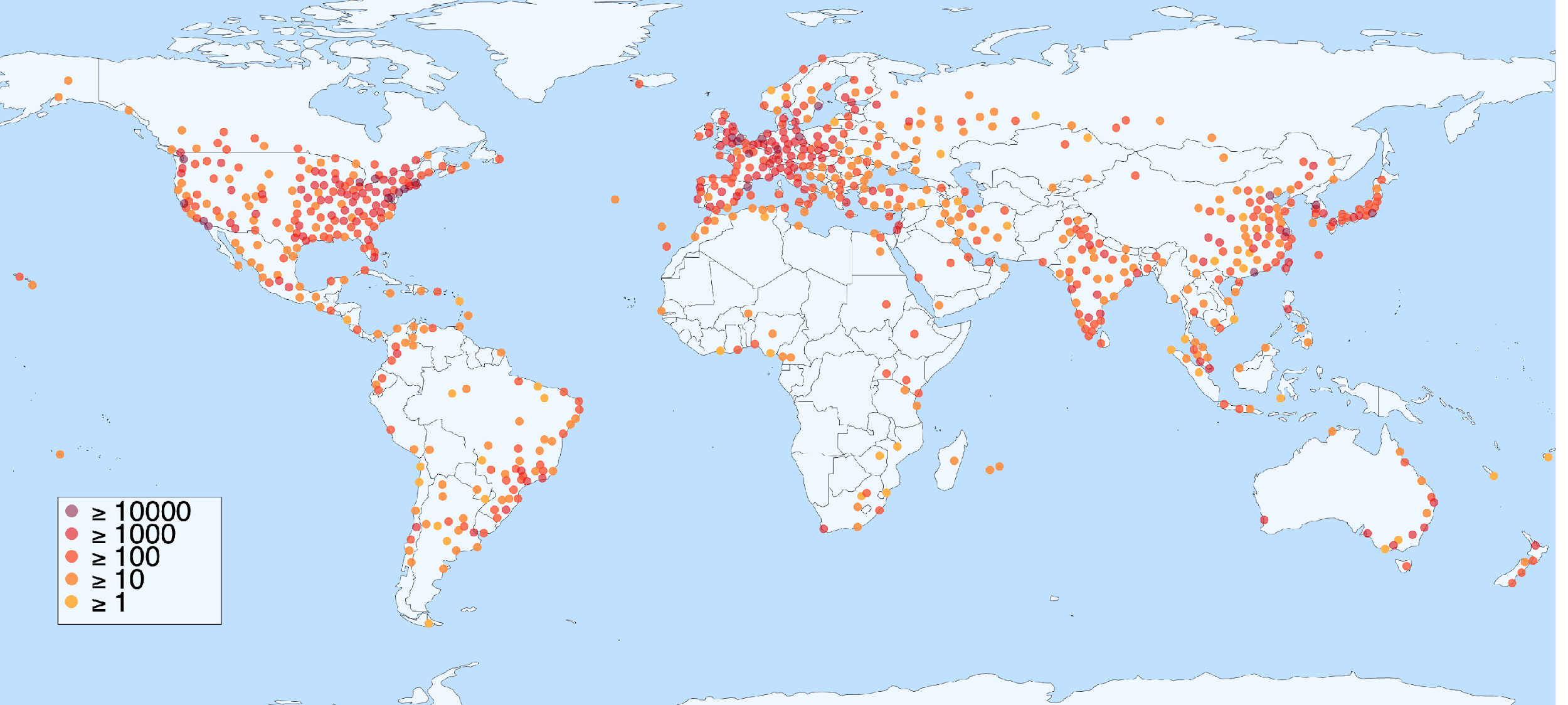 Bioconductor founded
by Robert Gentleman
2001
Bioconductor Community Advisory Board (CAB) founded by Aedin Culhane and Matt Ritchie
2020
Site users - per location
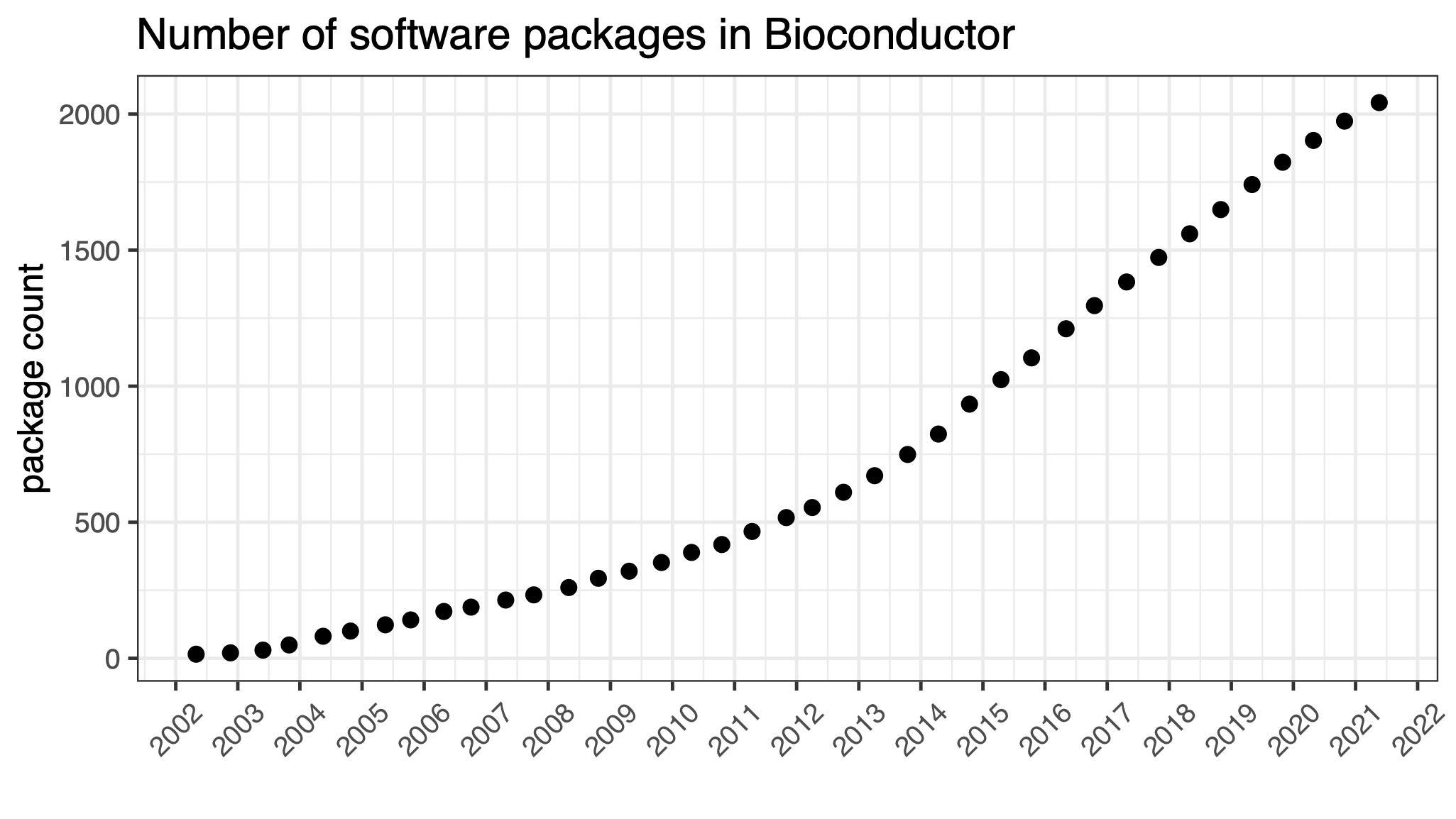 10,000s users   
>60,000 papers citing Bioconductor
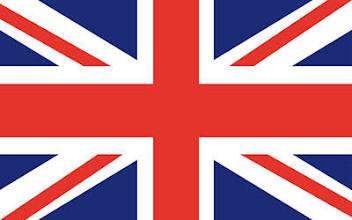 Bioconductor Community Advisory Board (CAB) globally champions the mission of open-source in bioinformatics
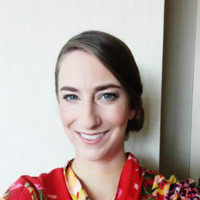 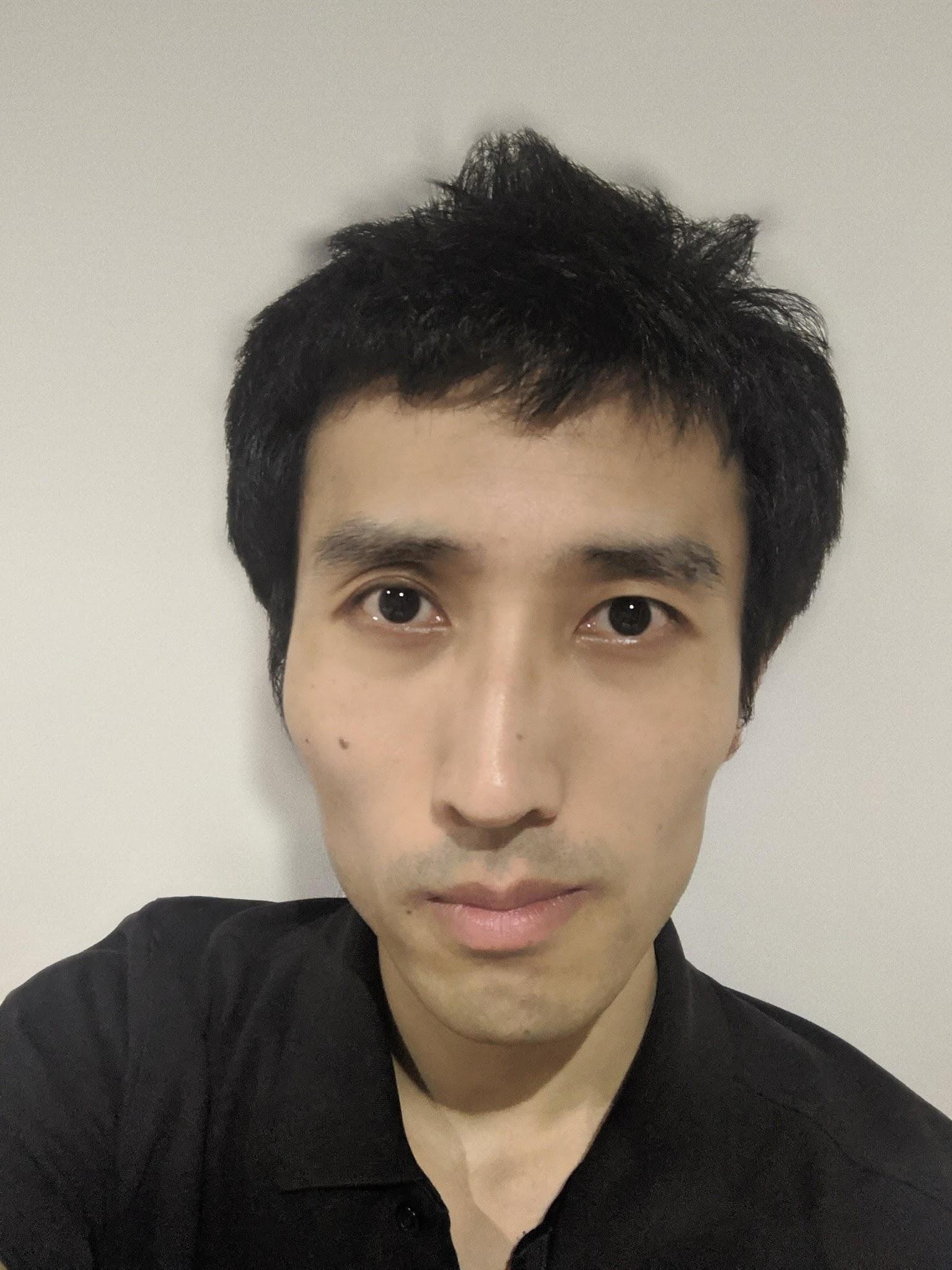 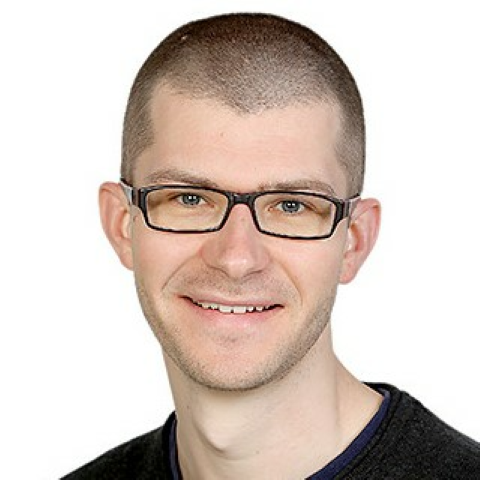 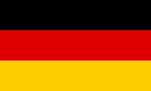 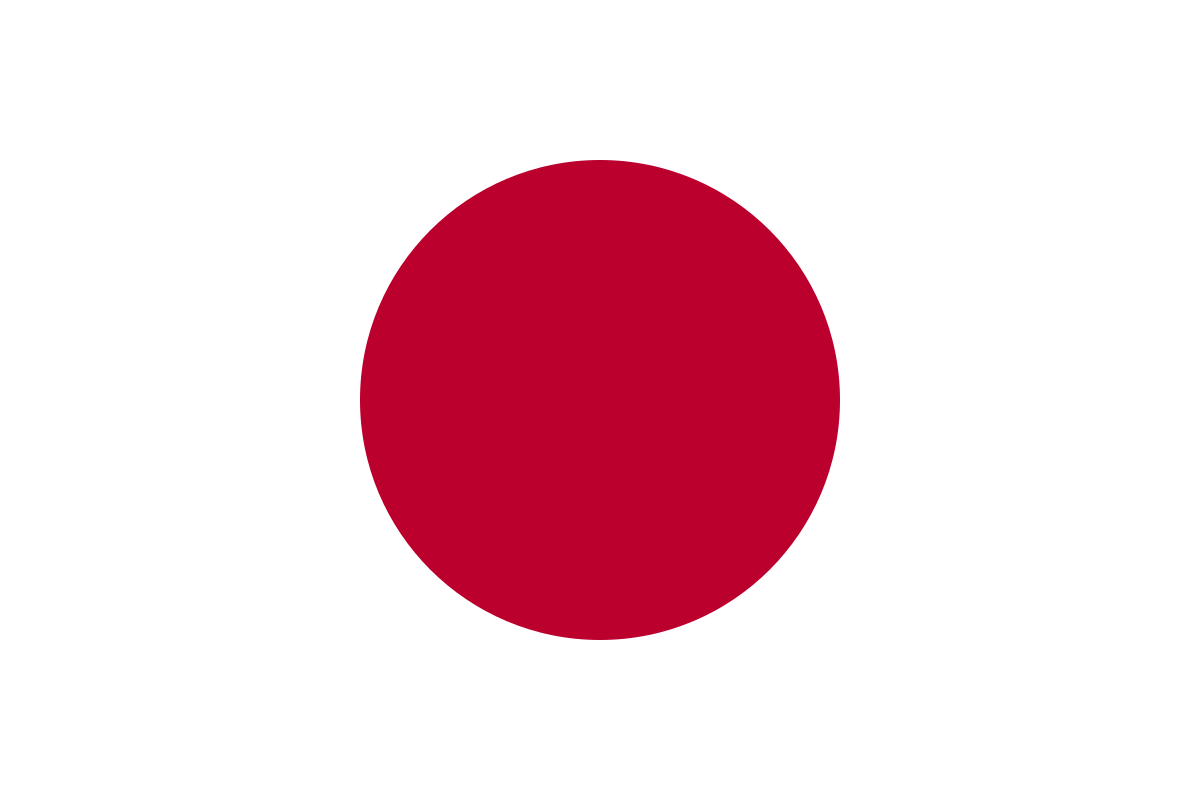 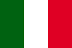 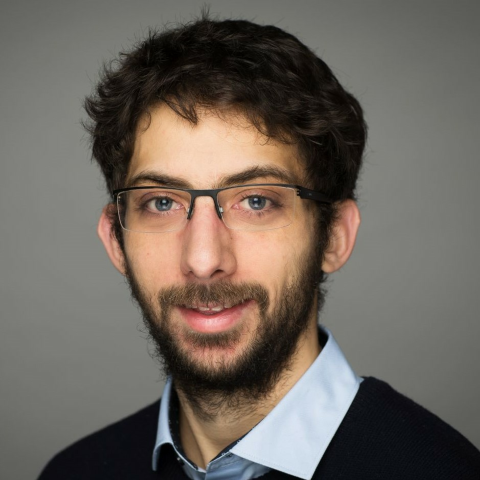 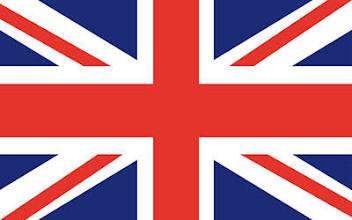 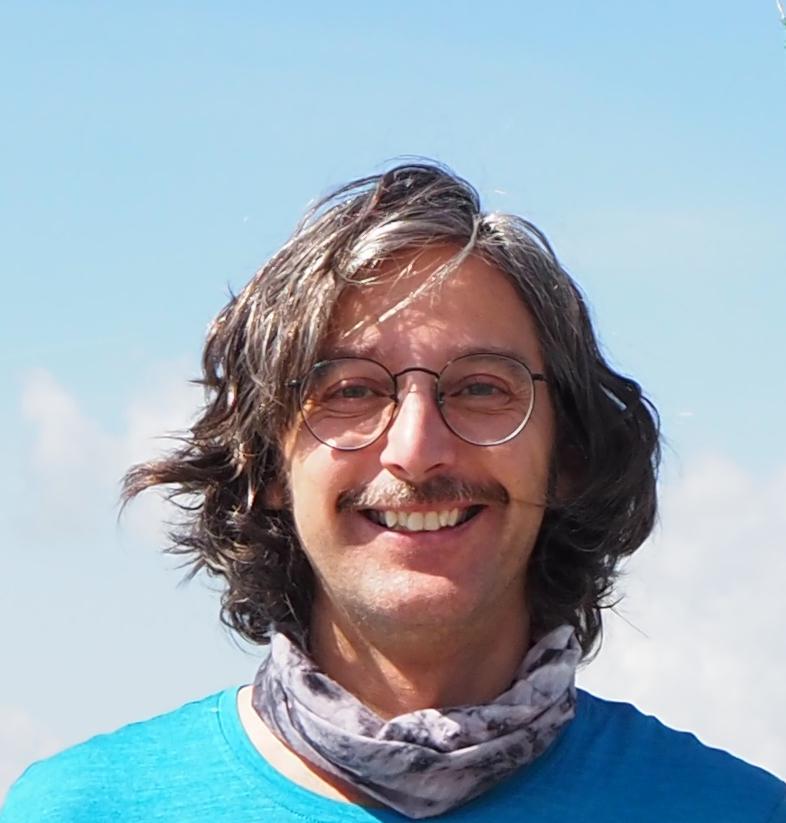 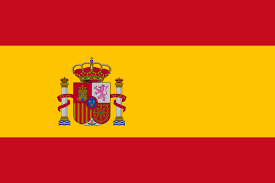 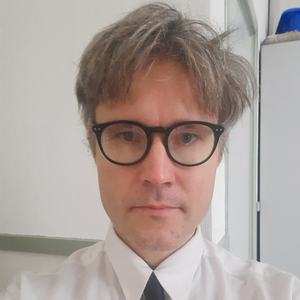 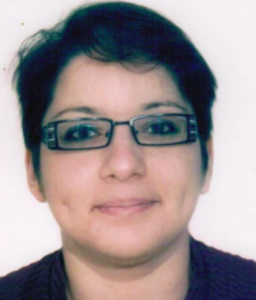 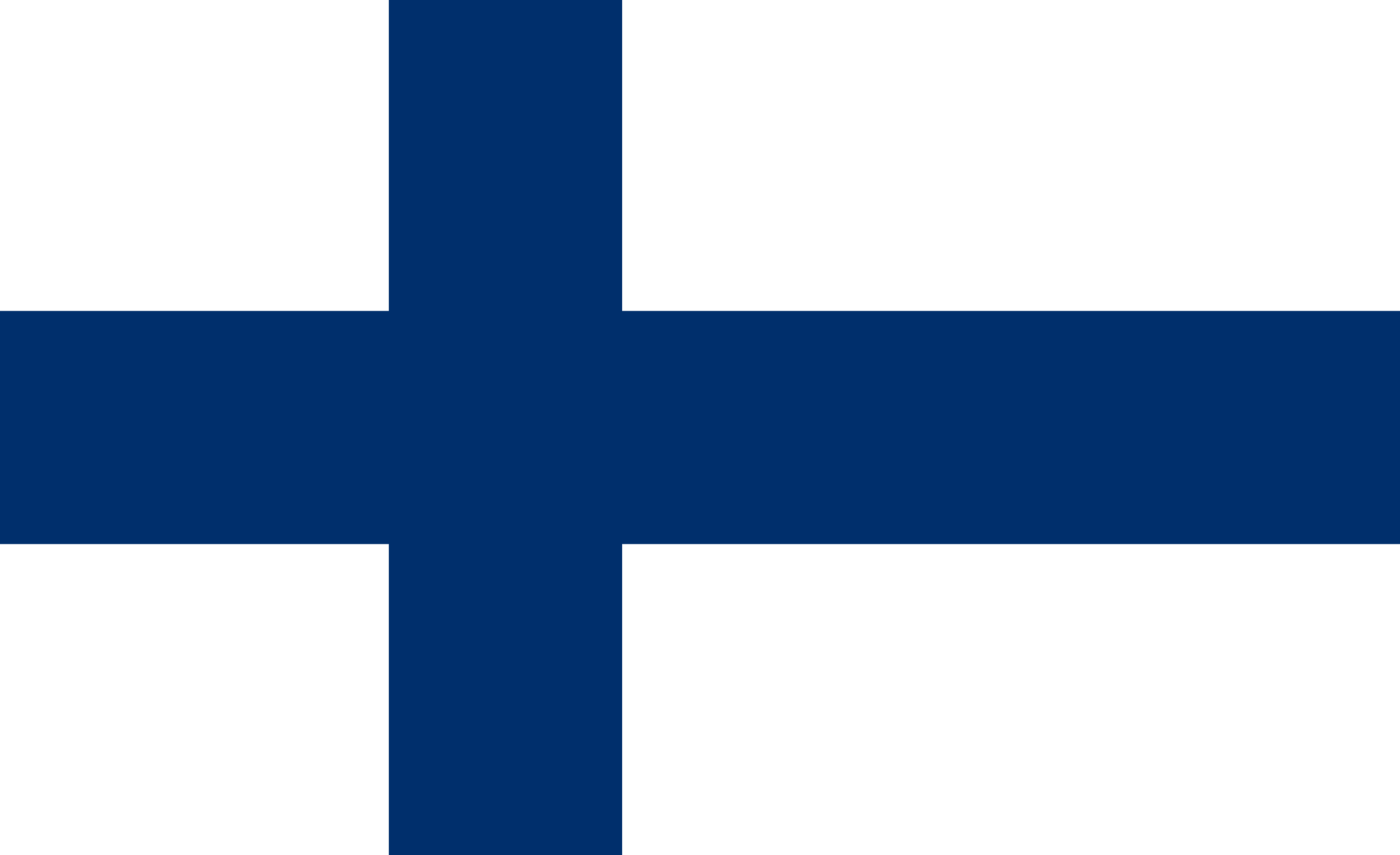 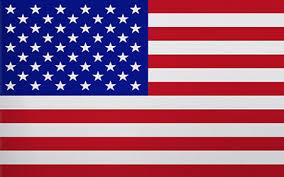 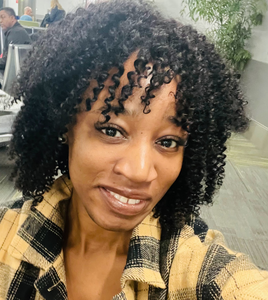 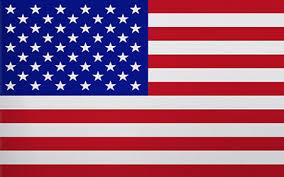 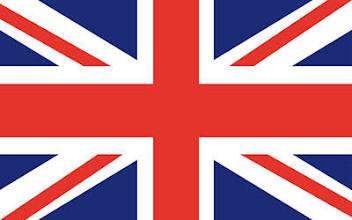 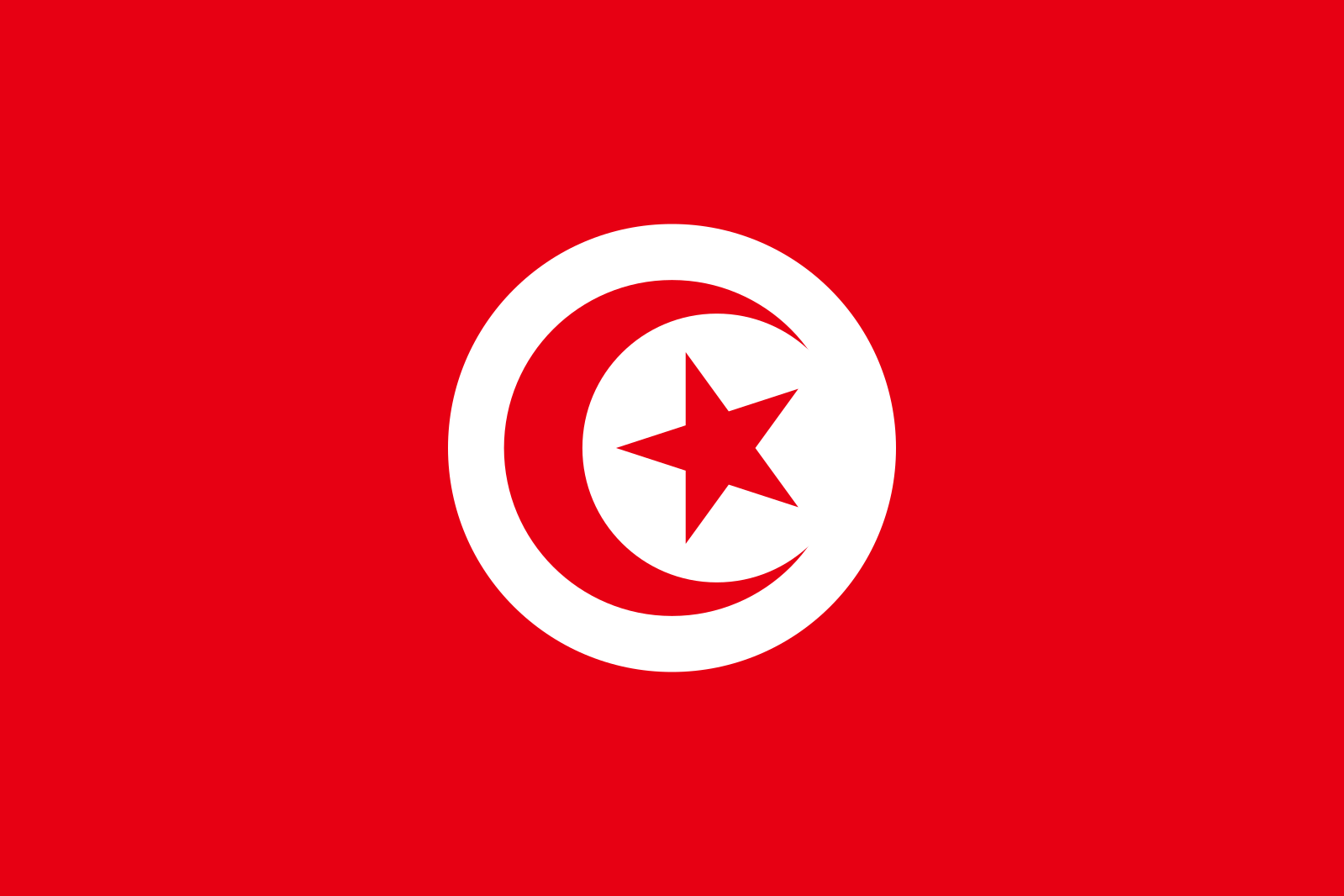 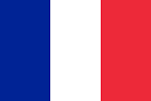 Lori Shepherd
Roswell Park Comprehensive Cancer Center, USA
Hedia Tnani Lieber Institute for Brain Development
Leo Lahti
University Turku, Finland
Jordana Muwanguzi, Northeastern University, USA
Kozo Nishida
TUAT, Japan
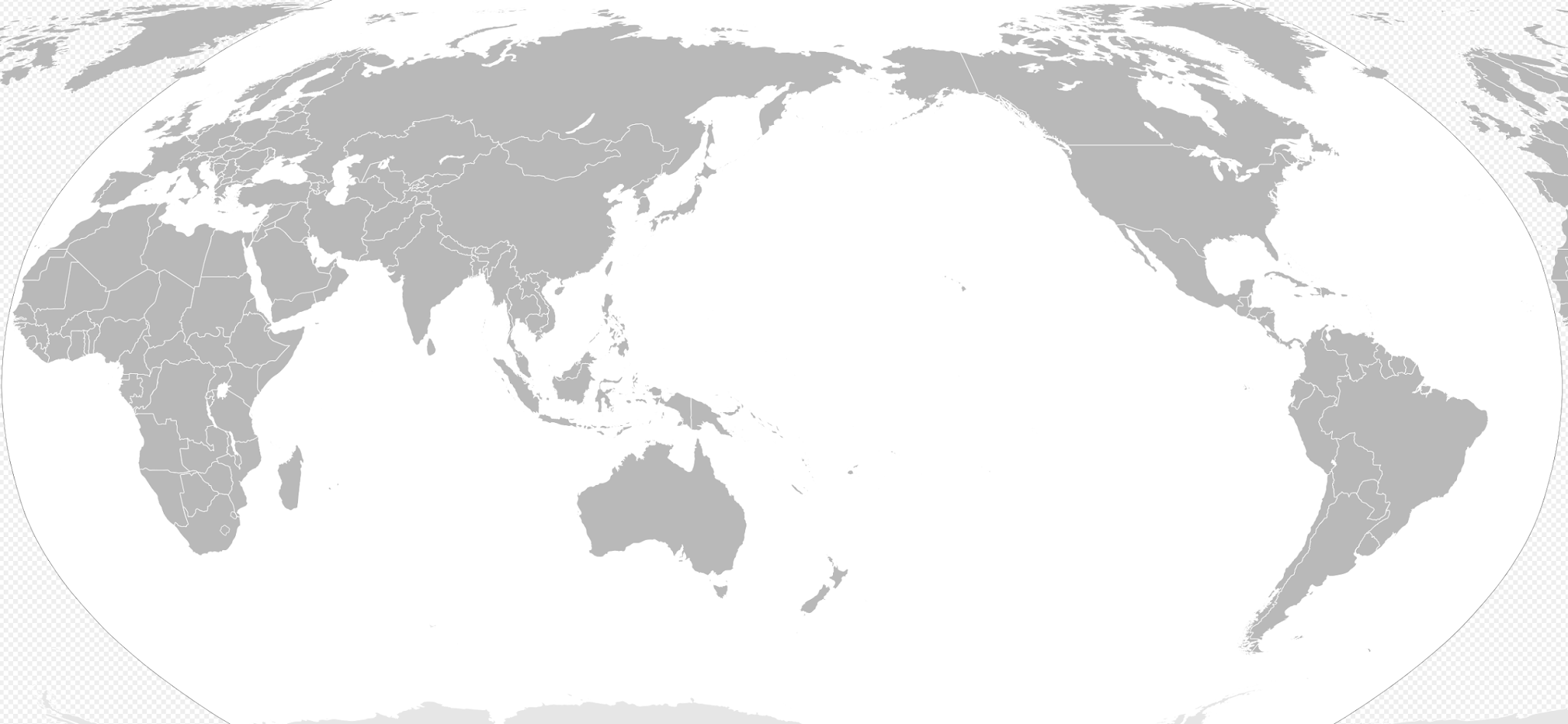 Mike Smith
EMBL, Germany
Kevin Rue-Albrecht
University of Oxford, UK
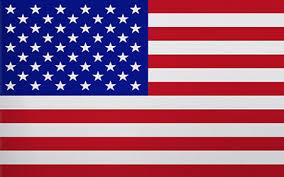 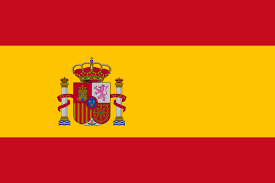 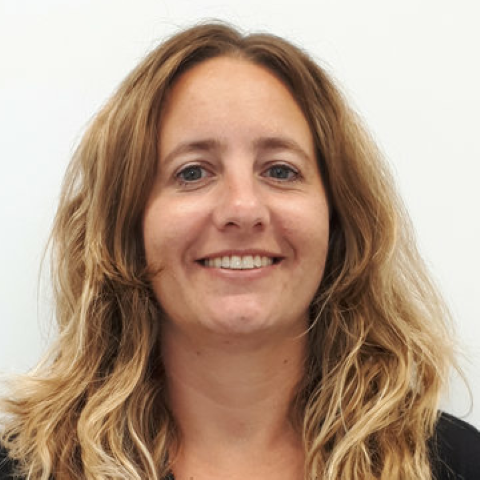 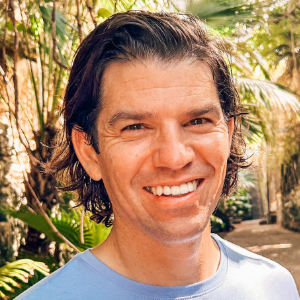 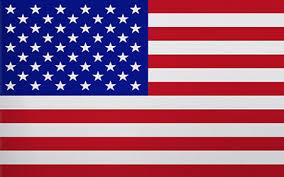 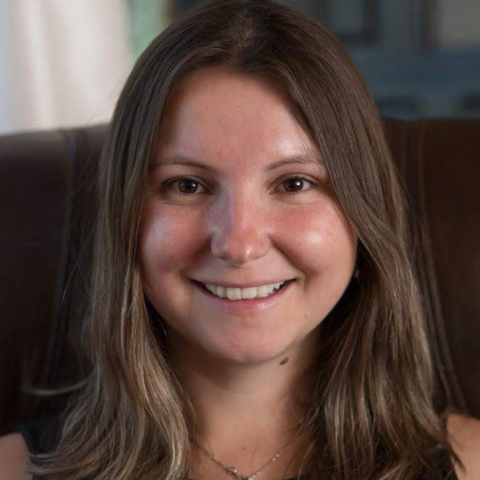 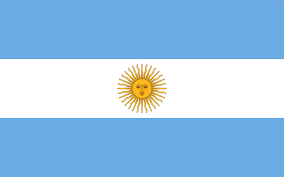 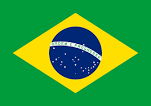 Johannes Rainer
Eurac Research, Italy
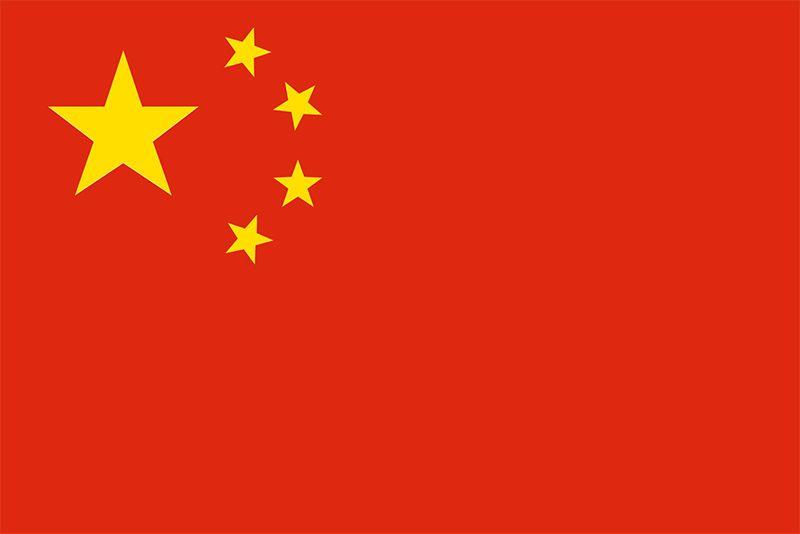 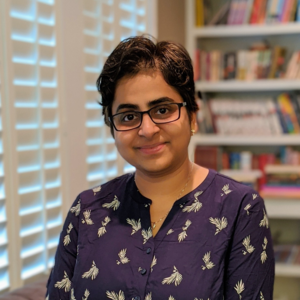 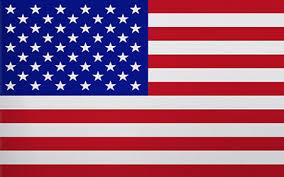 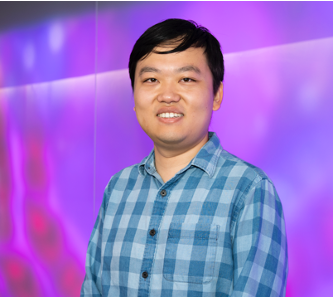 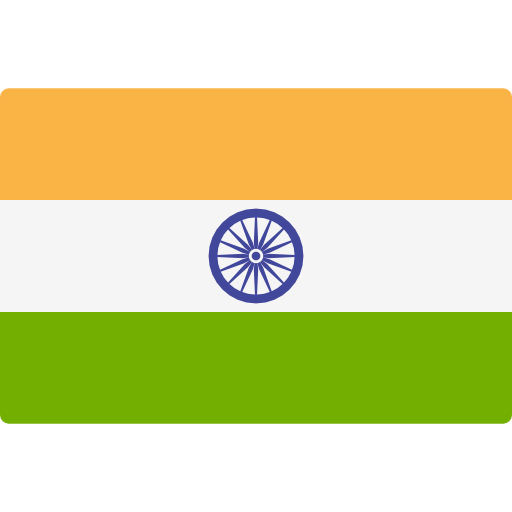 Enis Afgan,
Johns Hopkins University, USA.
Estefania Mancini Centre for Genomic Regulation, Spain
Daniela Cassol
Lawrence Berkeley 
National Lab, USA
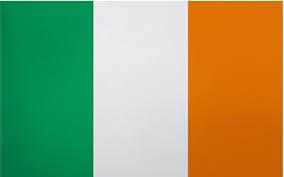 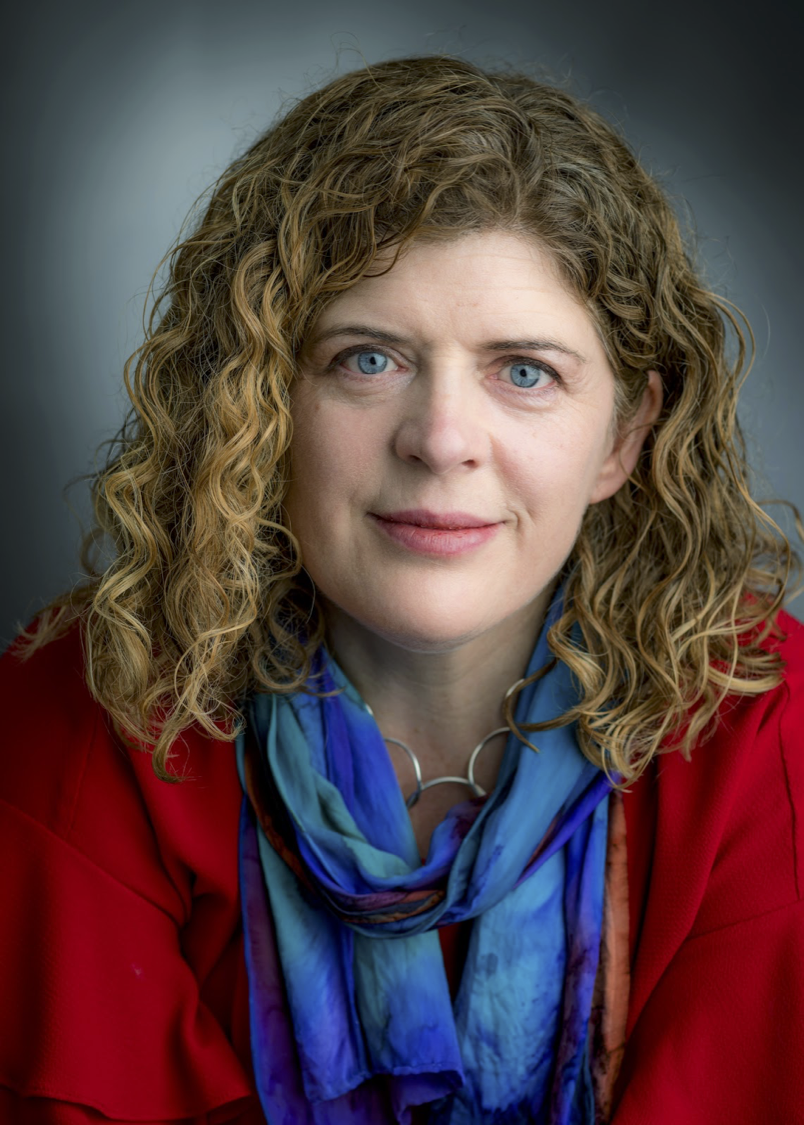 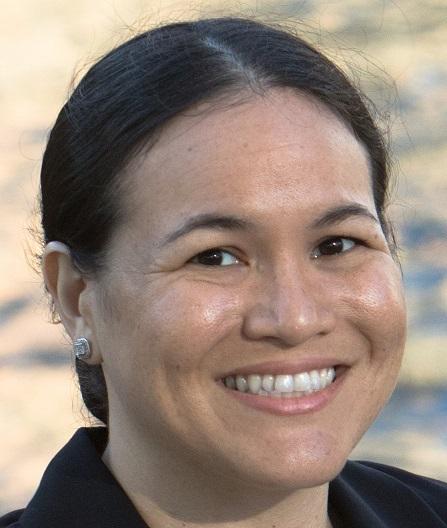 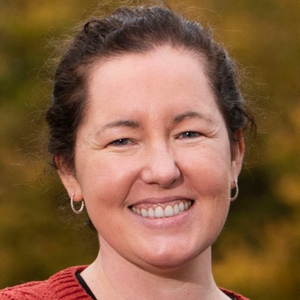 Luyi Tian, Guangzhou Laboratory, China.
Janani Ravi, 
University of Colorado Anschutz Medical Campus, USA.
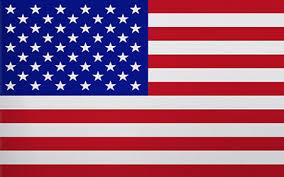 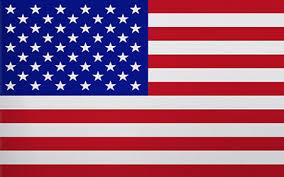 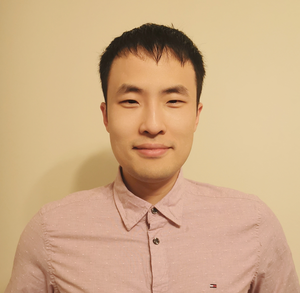 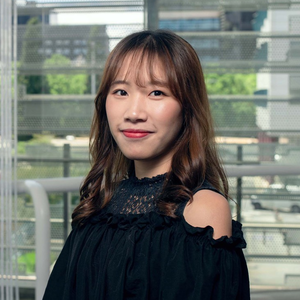 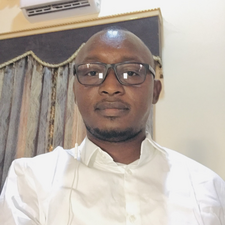 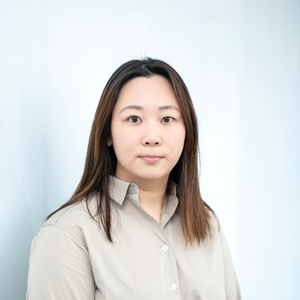 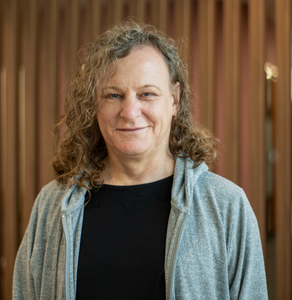 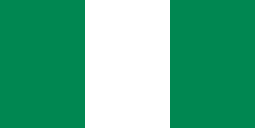 Nicole Ortogero
NanoString Technologies, 
Seattle, USA
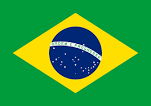 Maria Doyle, University of Limerick, Ireland
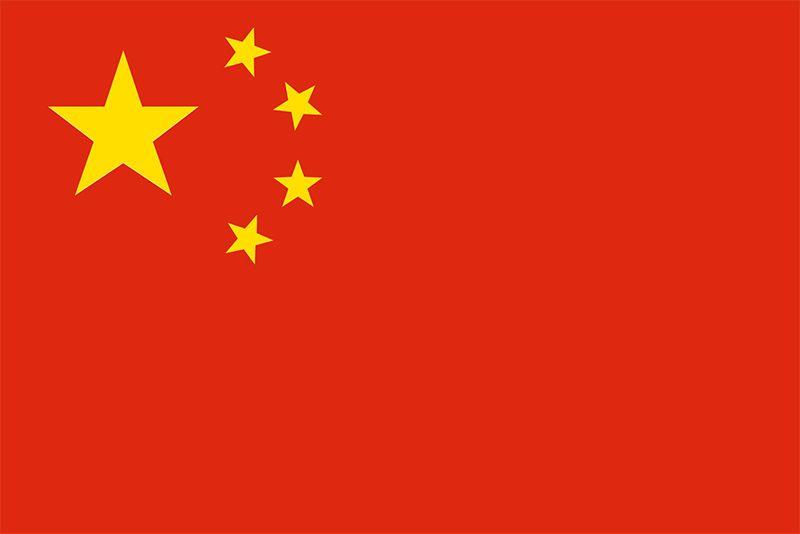 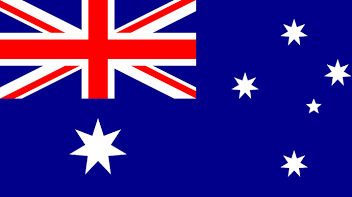 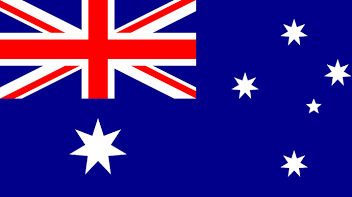 Stevie Pederson, Telethon Kids Institute, Australia
Jiefei Wang,
University of Texas Medical Branch, USA.
Xueyi Dong, WEHI, Australia
Umar Ahmad
Bauchi State University, 
Nigeria
Mengbo Li, WEHI, Australia
Aedin Culhane, University of Limerick, Ireland
https://www.bioconductor.org/about/community-advisory-board/
[Speaker Notes: World map from https://commons.wikimedia.org/wiki/File:BlankMap-World-162E.svg]
CAB supports many Bioconductor working groups
Code of conduct
Conference planning
Cloud methods
Developers training
Education
Governance
Mass spectrometry for proteomics and metabolomics
Multilingual
Package review
Privacy
Publication
Recommended classes and methods
Spatial and multi-omics
Industry
Website
Social media
https://workinggroups.bioconductor.org/
[Speaker Notes: Working groups in red are mentioned in this talk]
It was challenging to find funding for the Community Manager position, but the CAB's efforts succeeded and enabled important projects
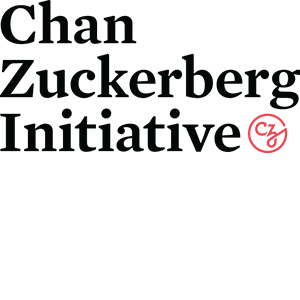 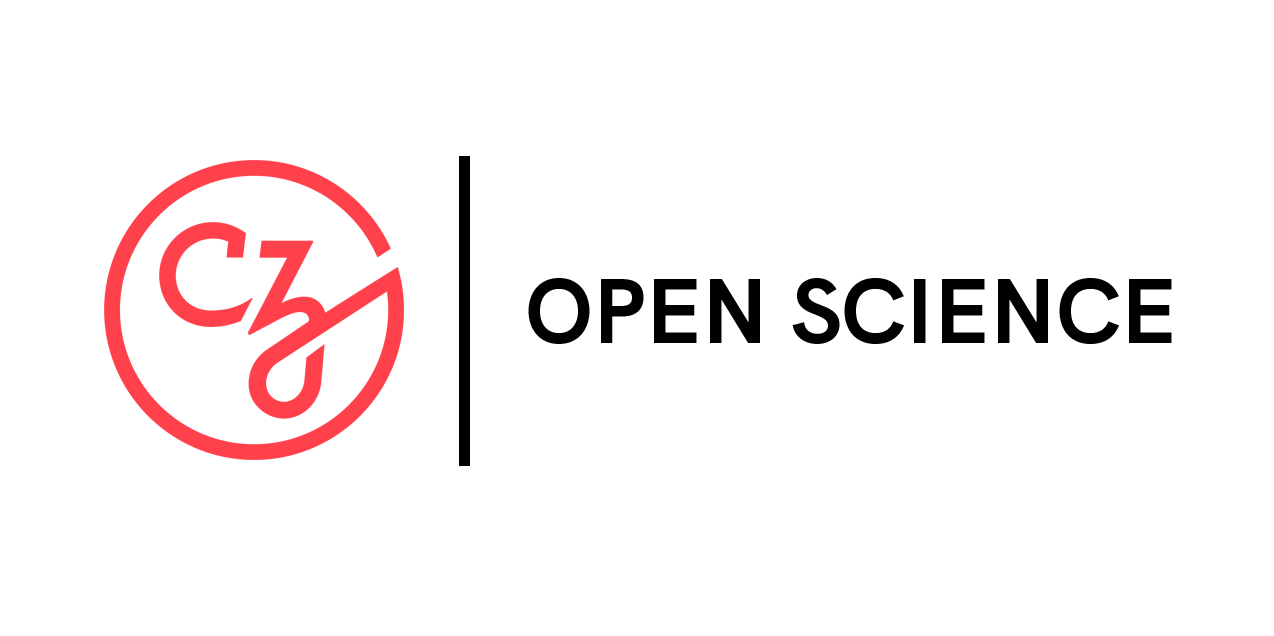 1) Website redesign 
to increase accessibility for new    users and those with disabilities
2) Bioconductor Carpentries Program to train a diverse pool of instructors around the world, 18 so far
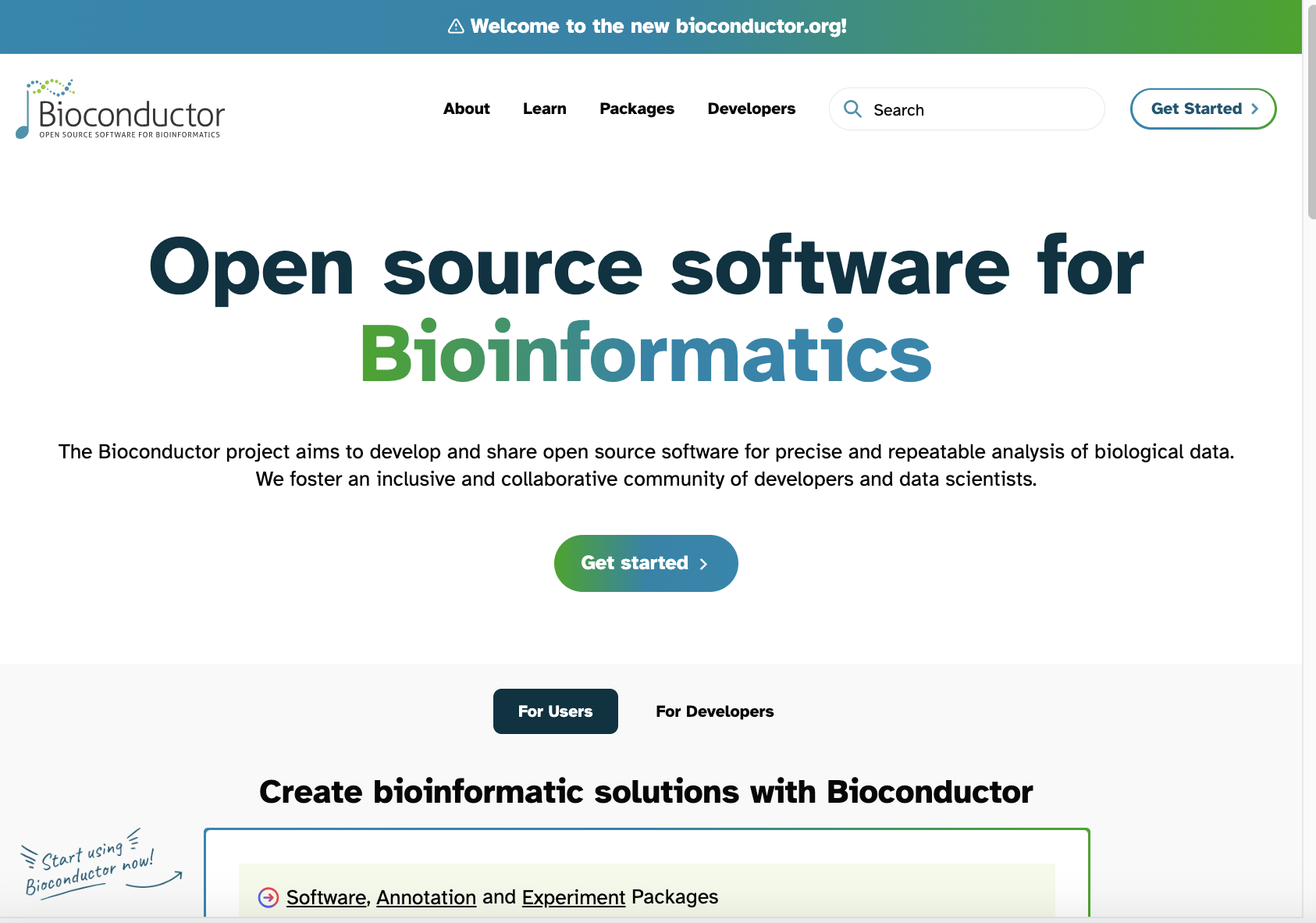 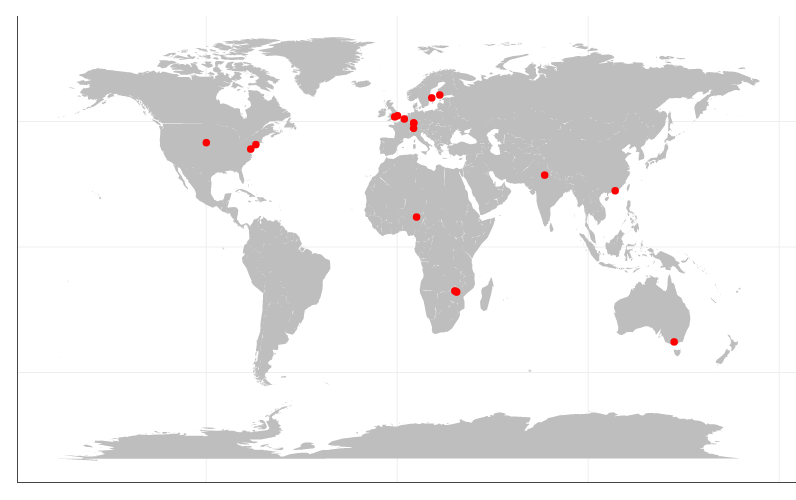 With the award, we plan to break down educational barriers, expanding outreach through AI-assisted translation for learners worldwide
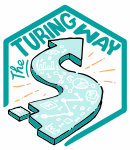 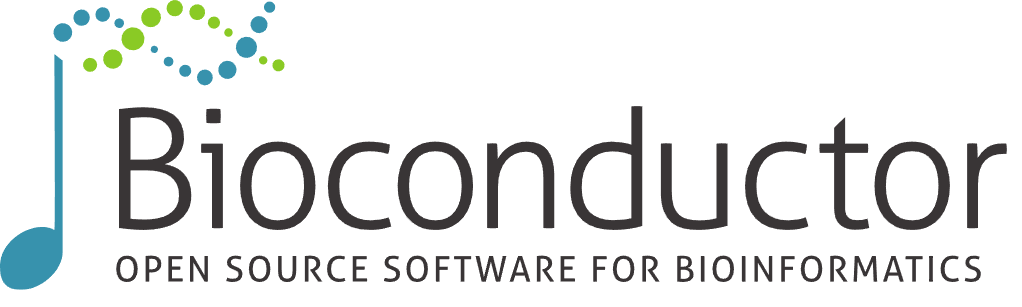 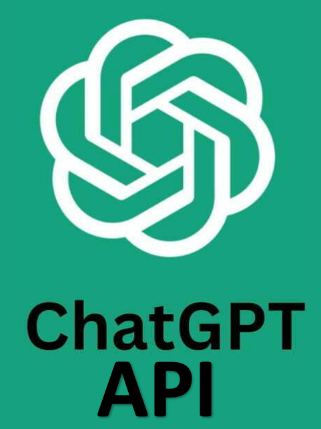 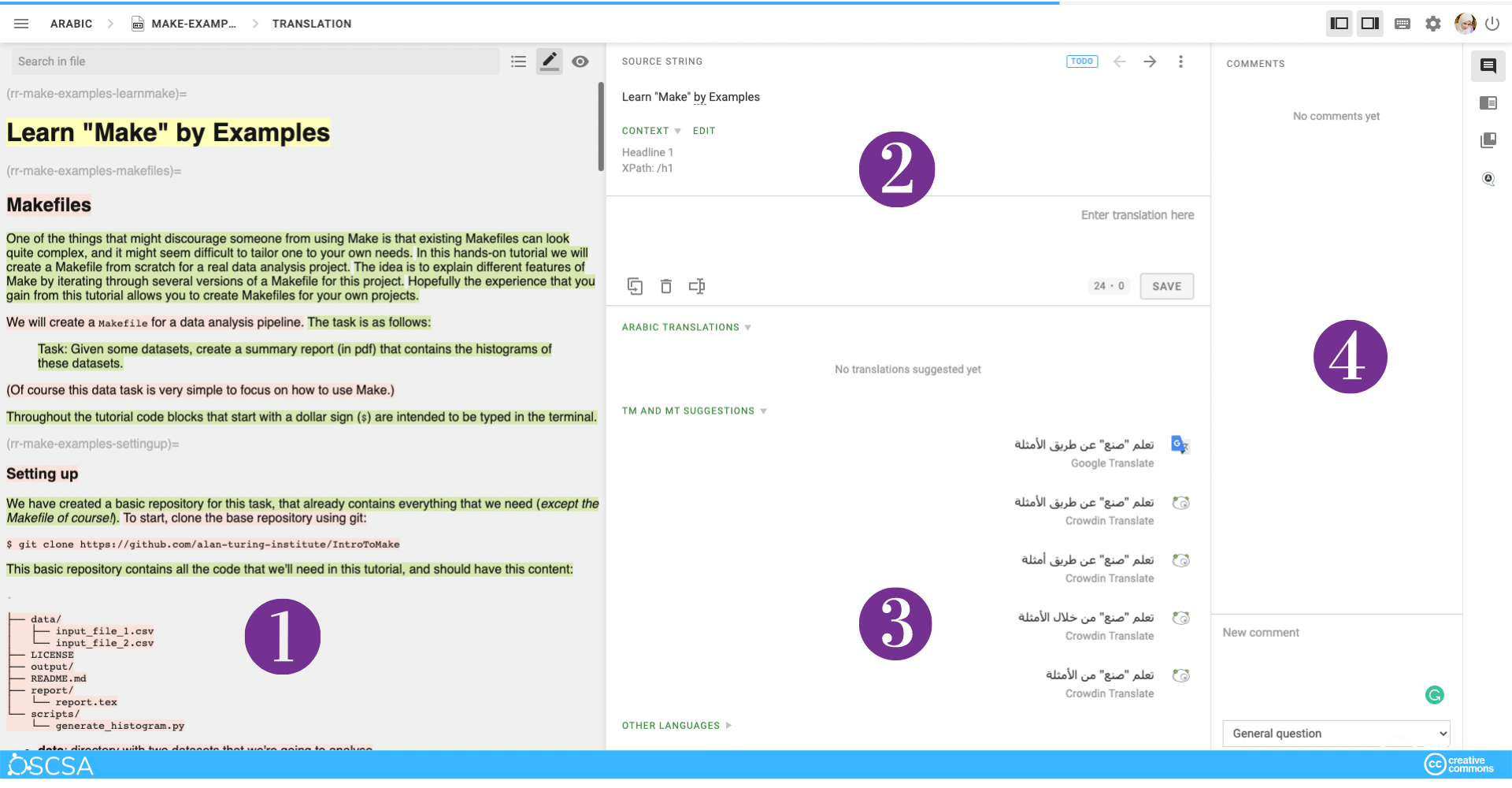 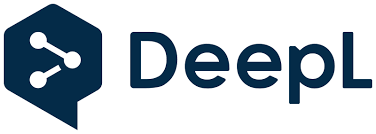 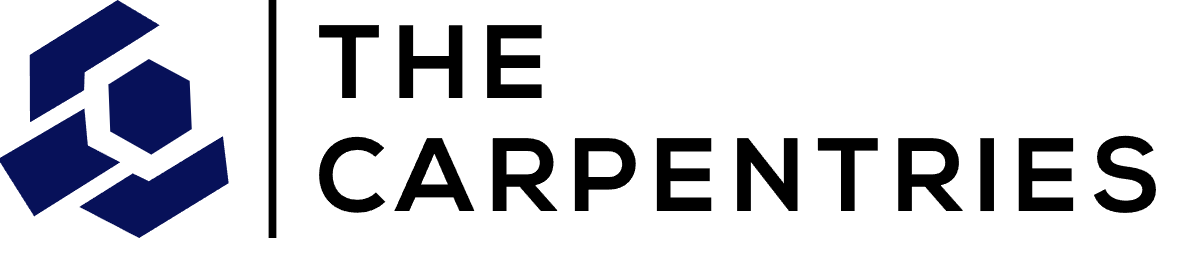 https://the-turing-way.netlify.app/community-handbook/translation/translation-hello-crowdin
Thank You!